In which parts of the country do most of China’s 55 different minority groups live?
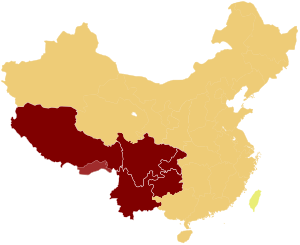 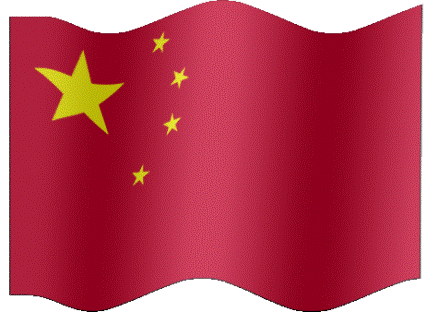 southern and western China
In which parts of the country do most of China’s 55 different minority groups live?
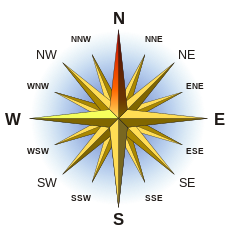 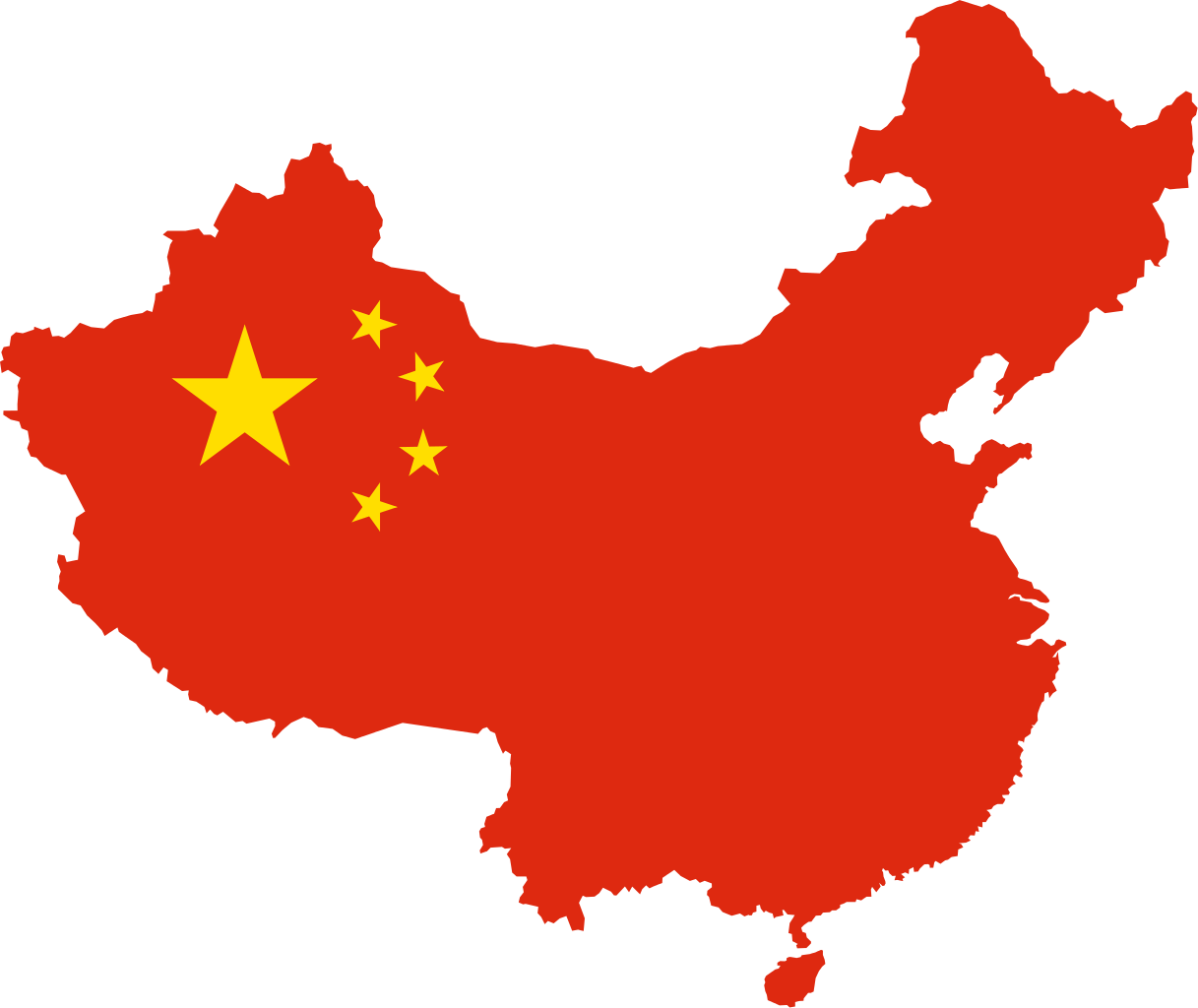 southern and western China
Why did Japanese leaders keep their country isolated from the outside world for many hundreds of years?
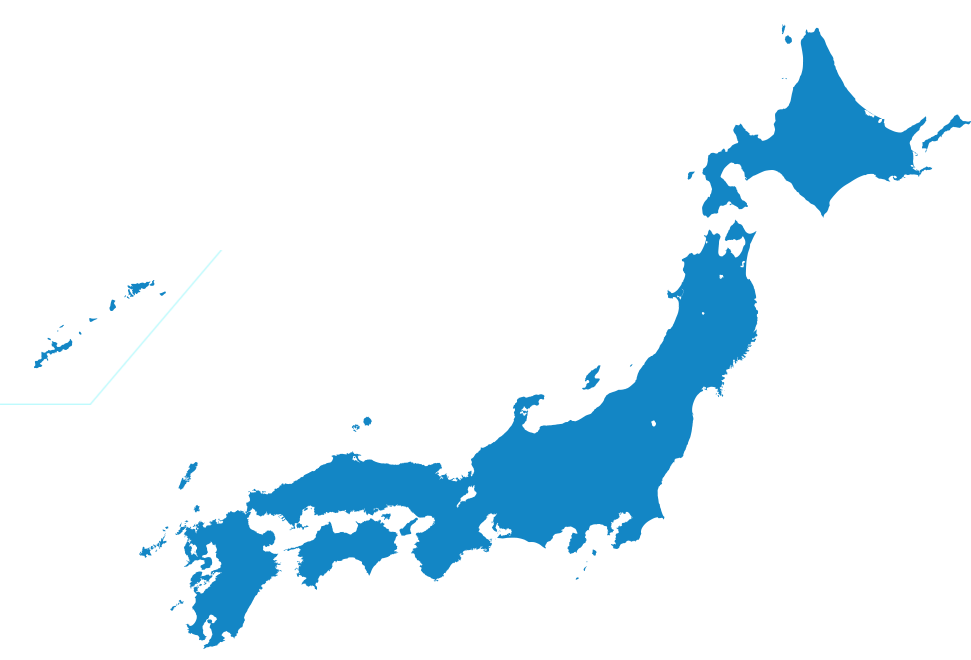 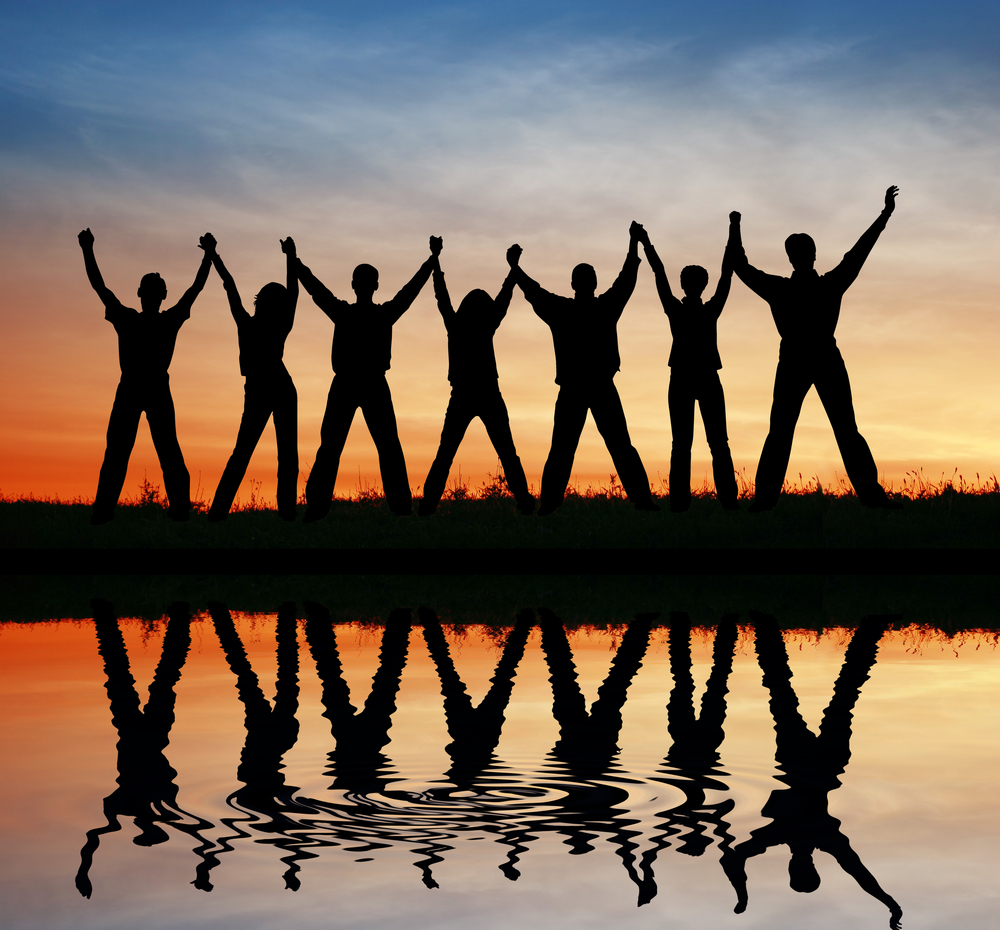 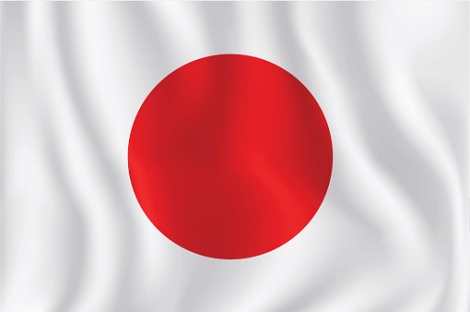 to keep the country united
Which statement best describes the populations of the Koreas and Japan?
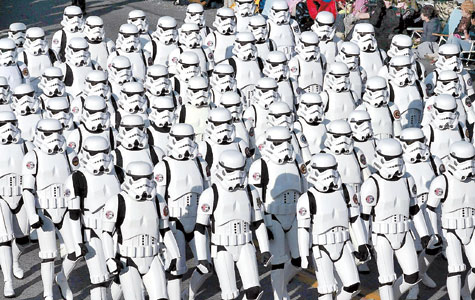 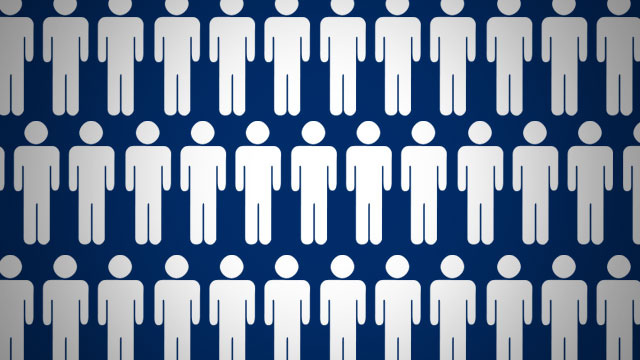 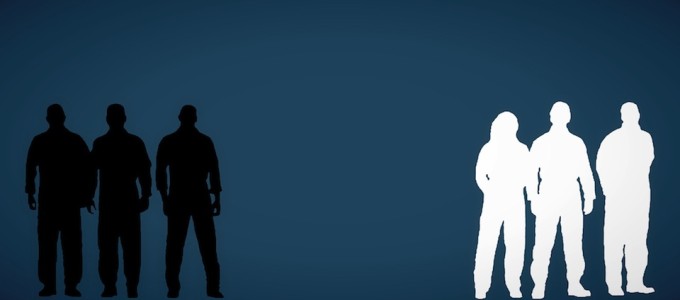 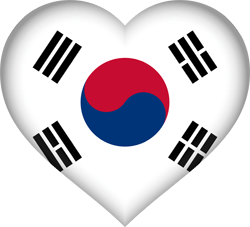 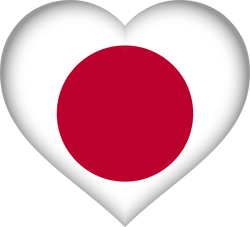 Koreans
Japanese
The populations of both countries are homogeneous.
Most people in China can trace their ancestry to which ethnic group?
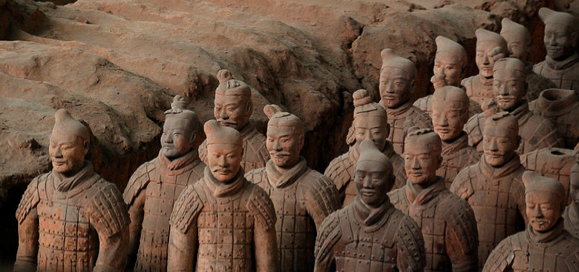 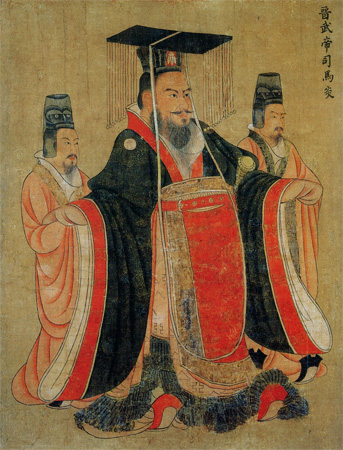 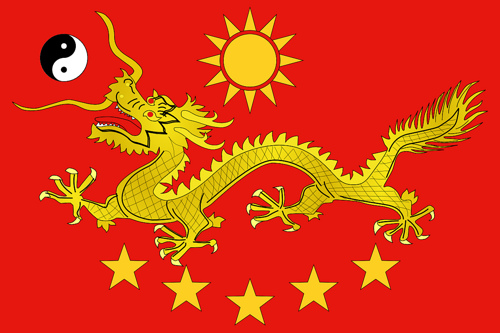 The Han
What is the most modern of the East Asian countries?
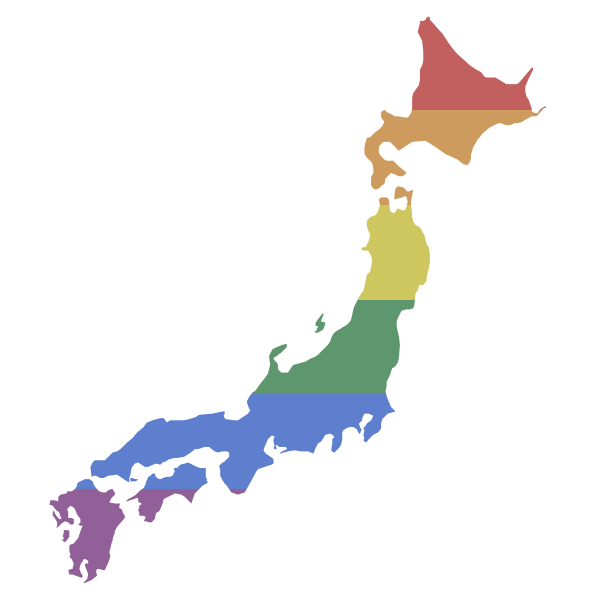 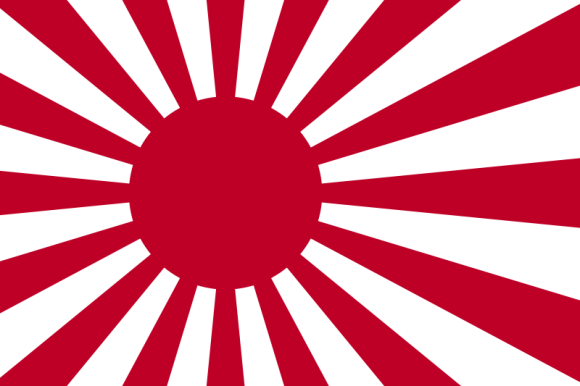 Japan
How is Chinese history described?
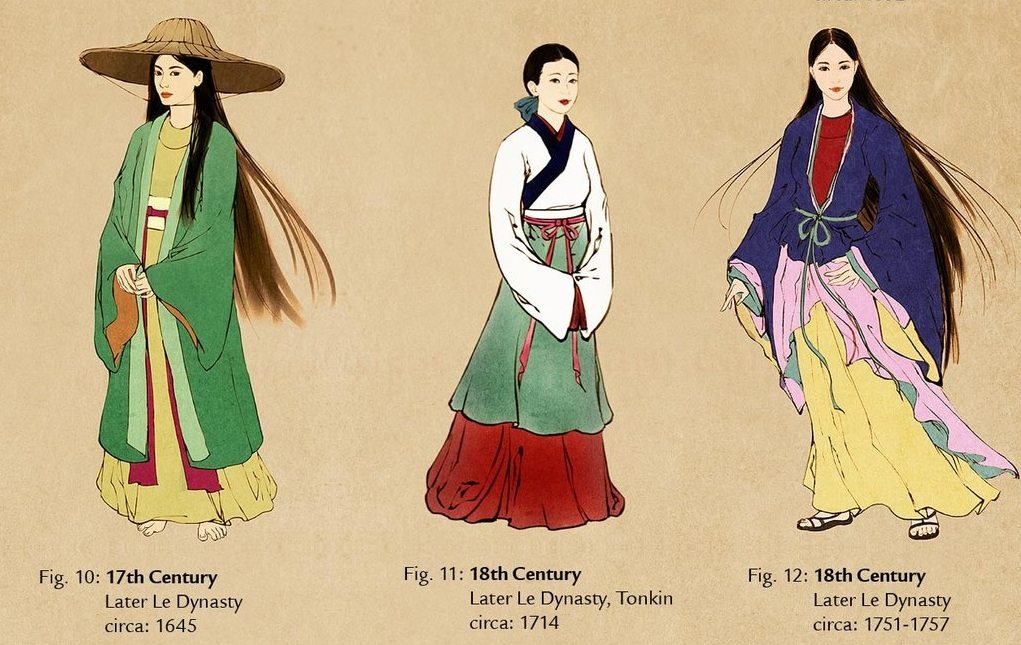 Dynasties
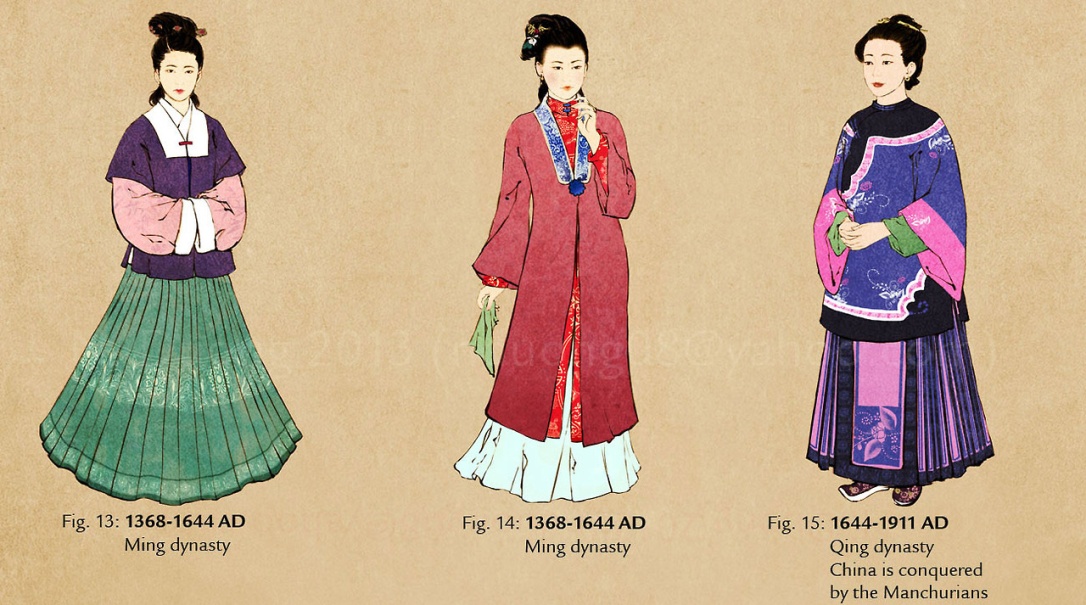 What event sparked the Korean War in 1950?
North Korea invaded South Korea.
When the communist government came to power in China in 1949, what major changes did it make in the Chinese way of life?
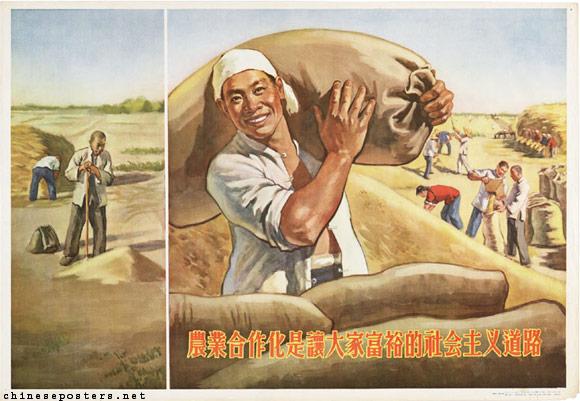 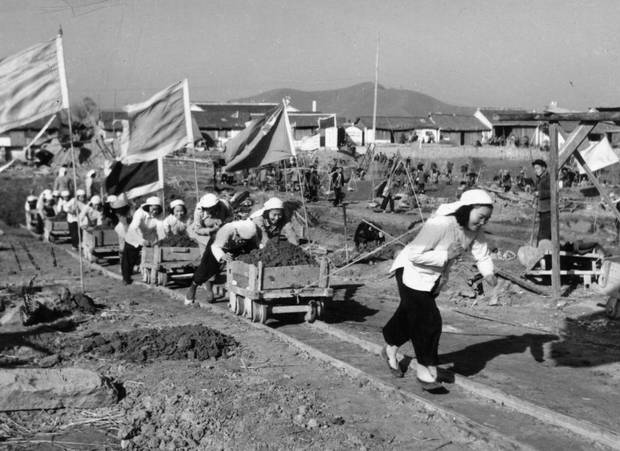 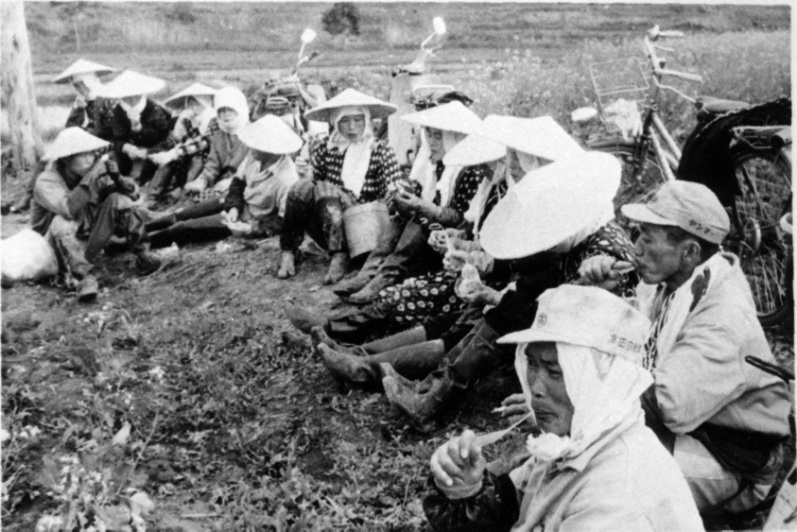 The gov’t created farm communes.
What two cities does the Silk Road connect?
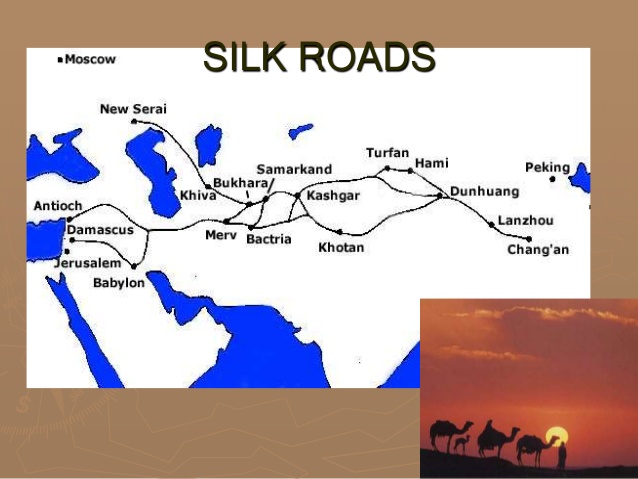 Antioch and Chang’an
Although both Japan and South Korea are developed countries, both nations have few of these, what are they?
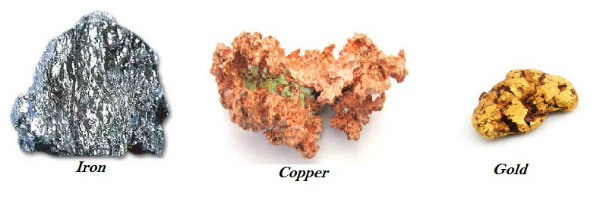 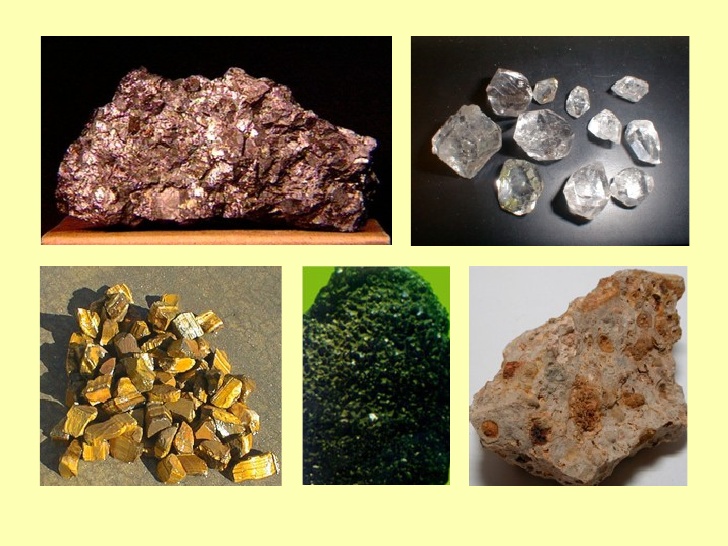 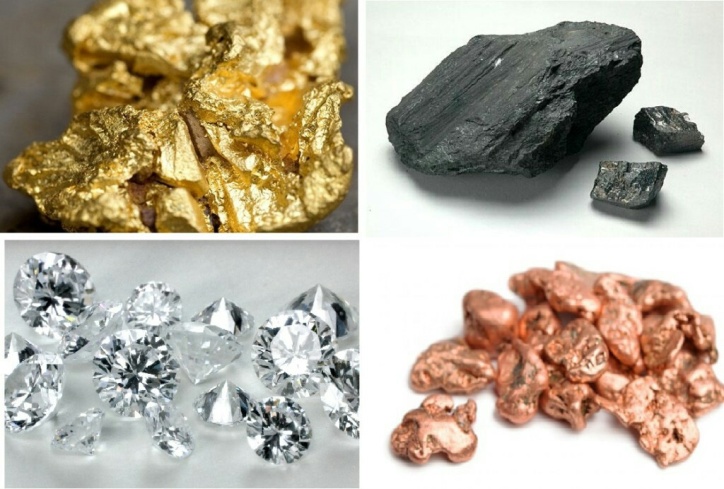 Mineral Resources.
Which country takes up most of the territory of East Asia?
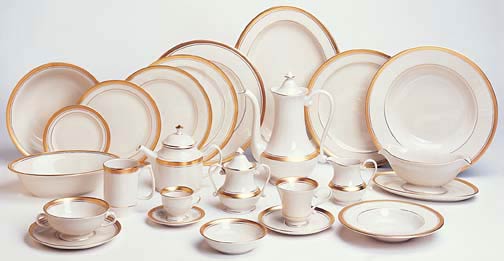 Fine China
Two thirds of China’s land is made up of high mountains and what other land form/s?
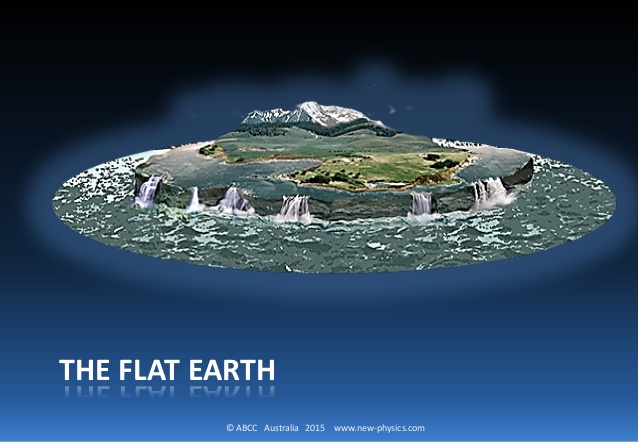 Plateaus
The climate of East Asia is best described as?
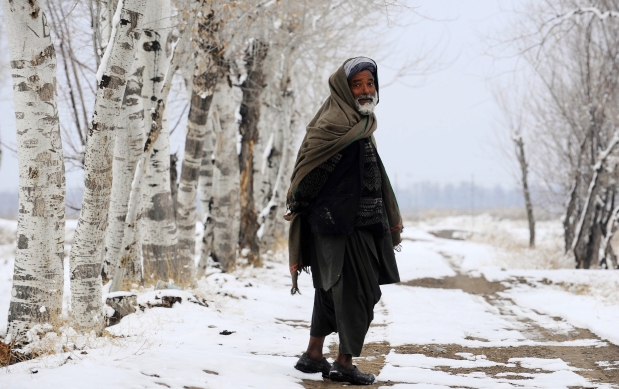 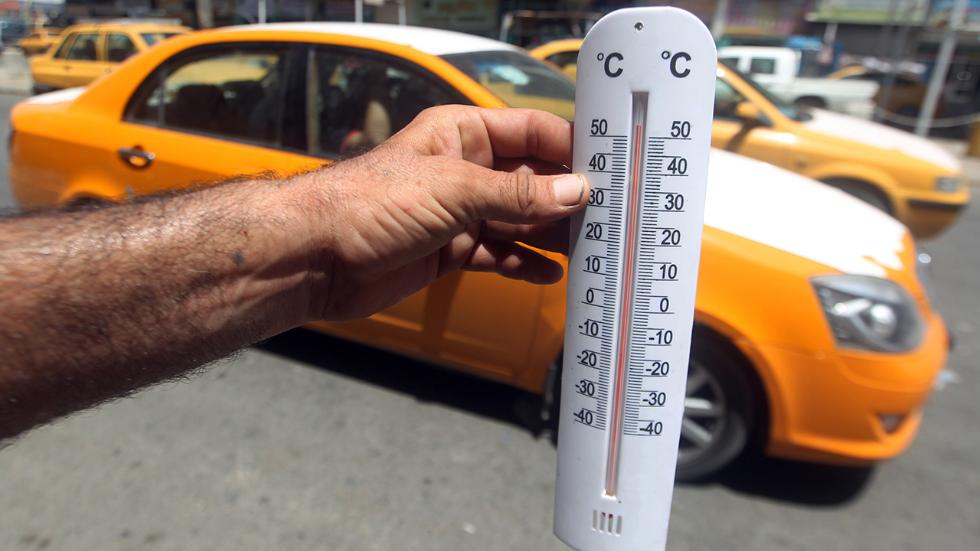 Varied
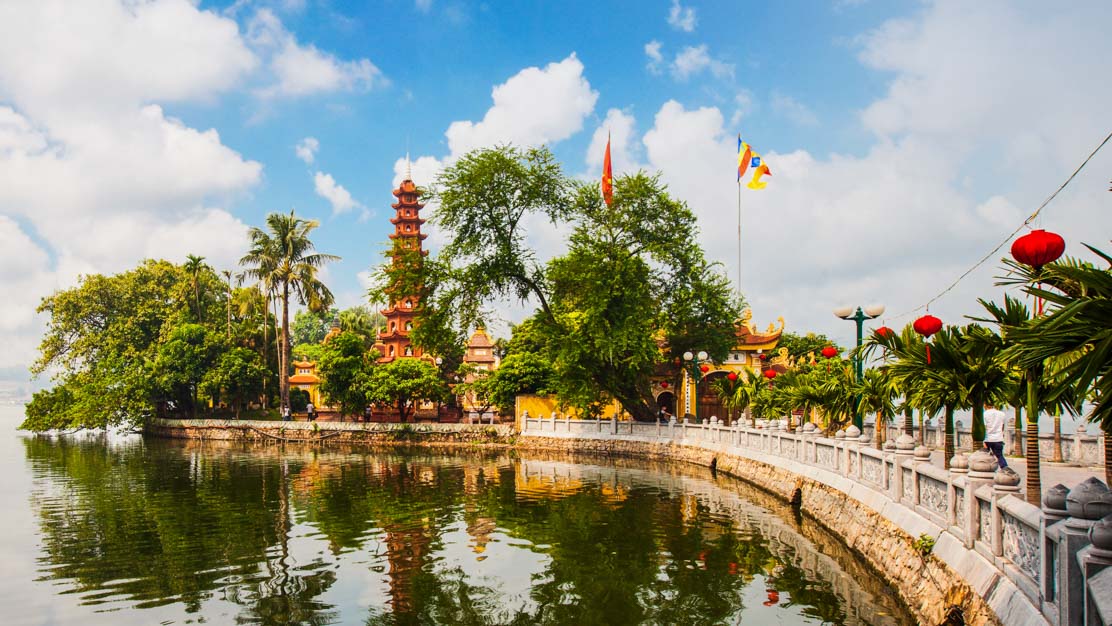 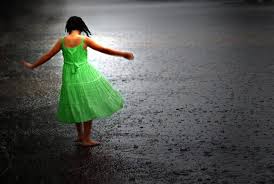 Why must the countries of East Asia farm all the available land?
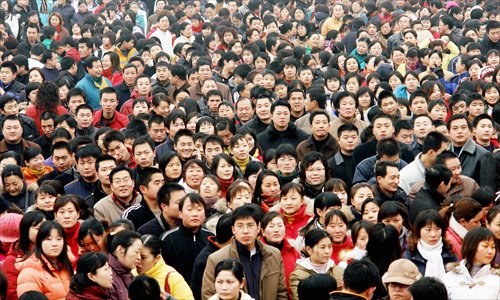 In order to feed the area’s large population.
The Huang River runs through a fertile region of East Asia called…?
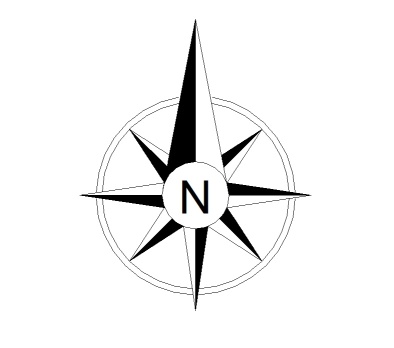 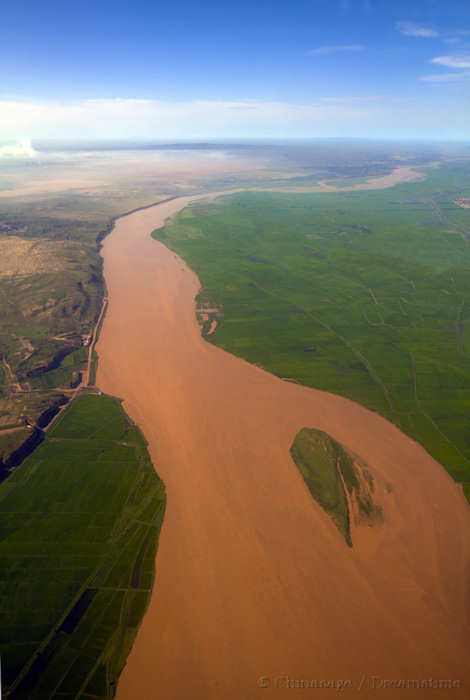 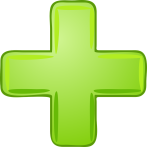 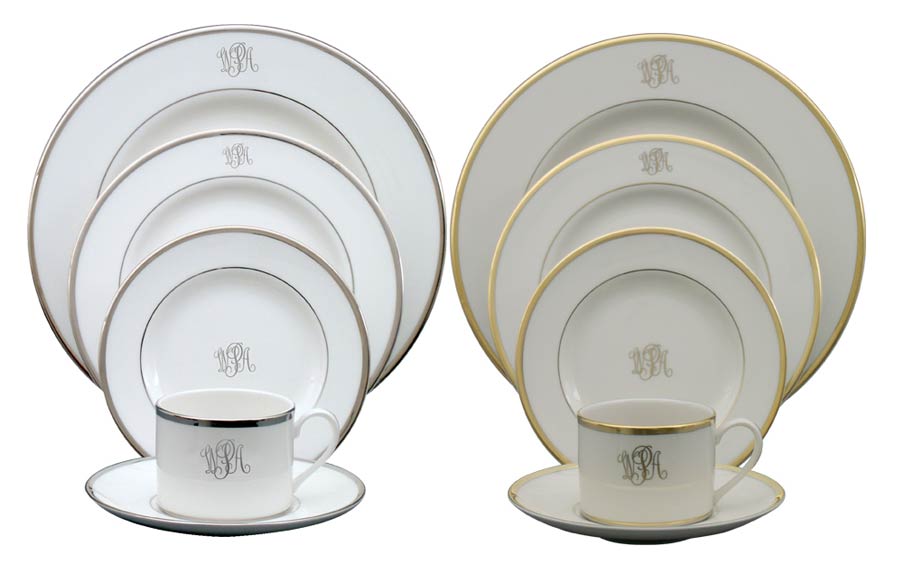 The North China Plain.
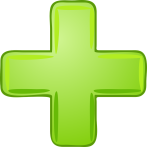 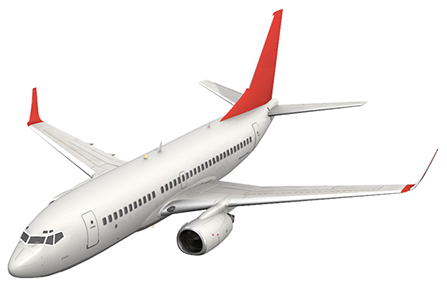 The Korean peninsula extends south into what body of water?
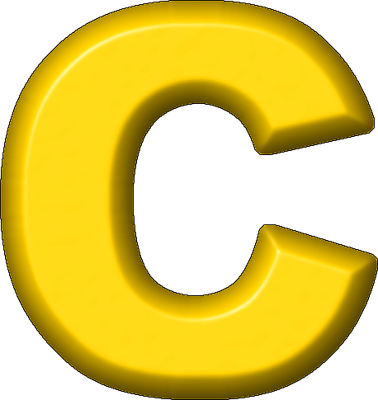 The Yellow Sea
Unlike the other countries of East Asia, China and Mongolia have wide plains and what other land form/s?
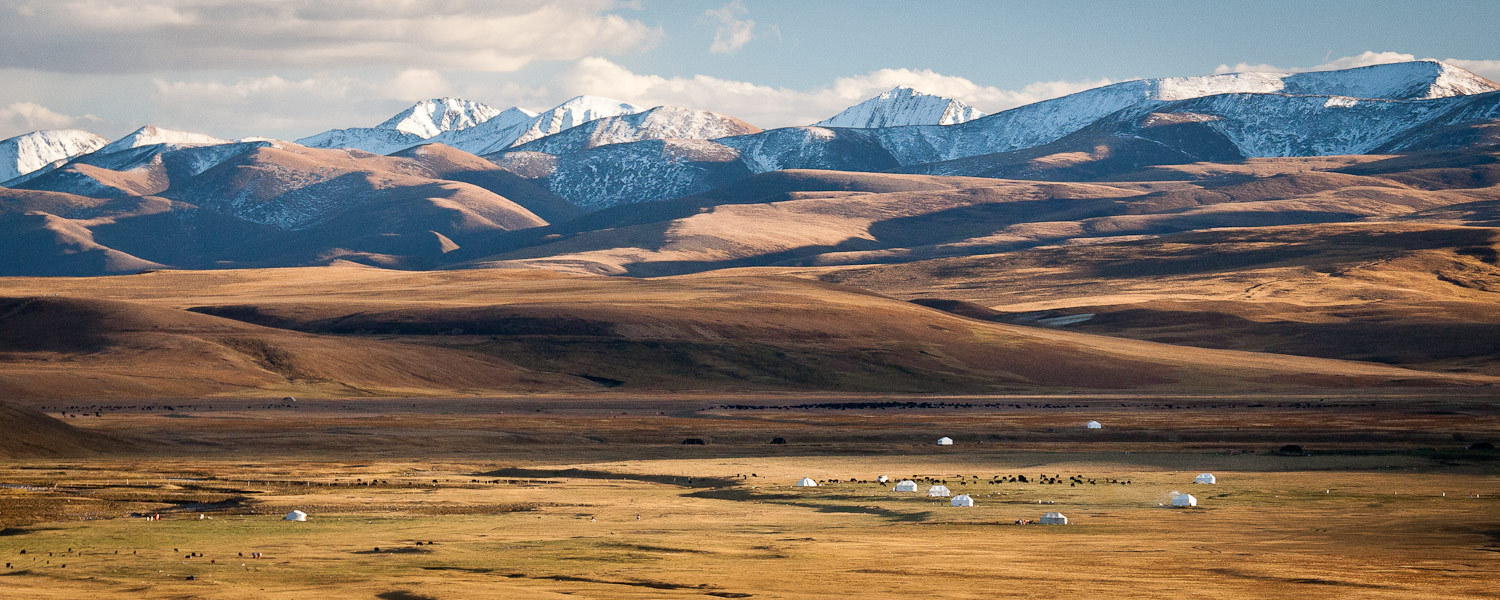 Plateaus